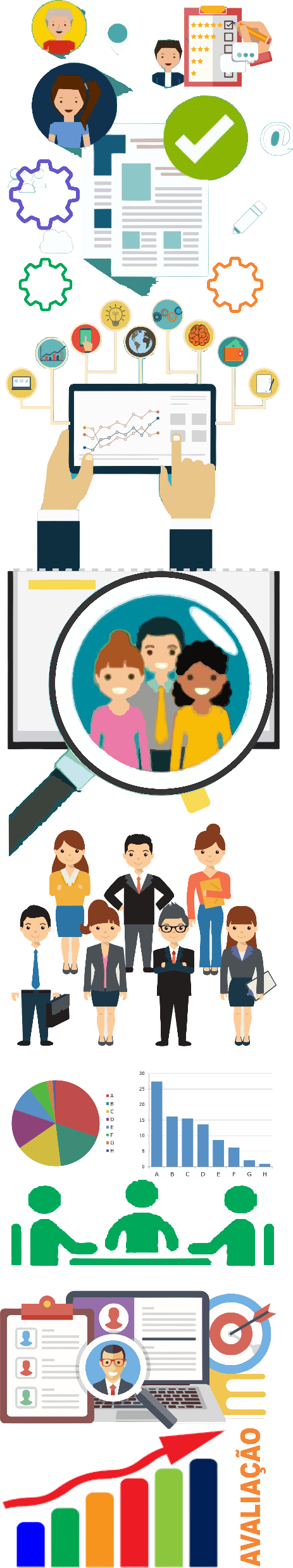 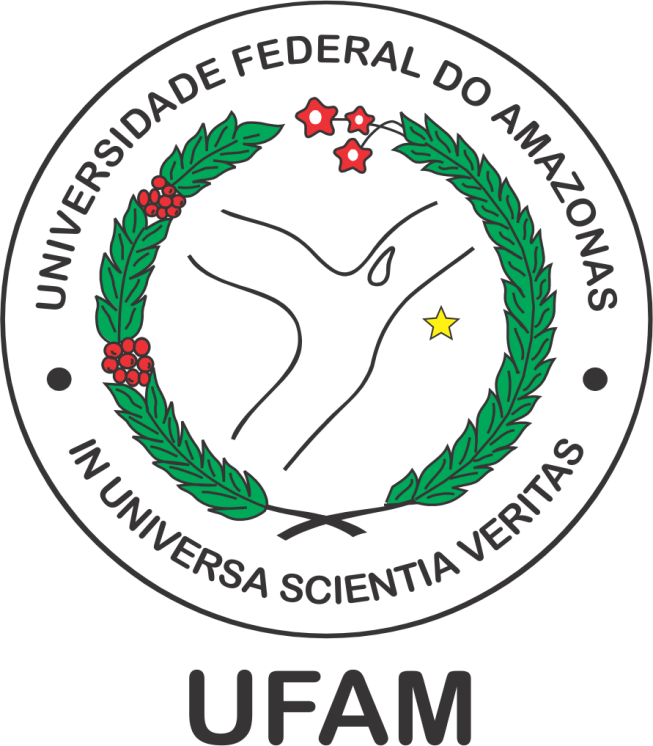 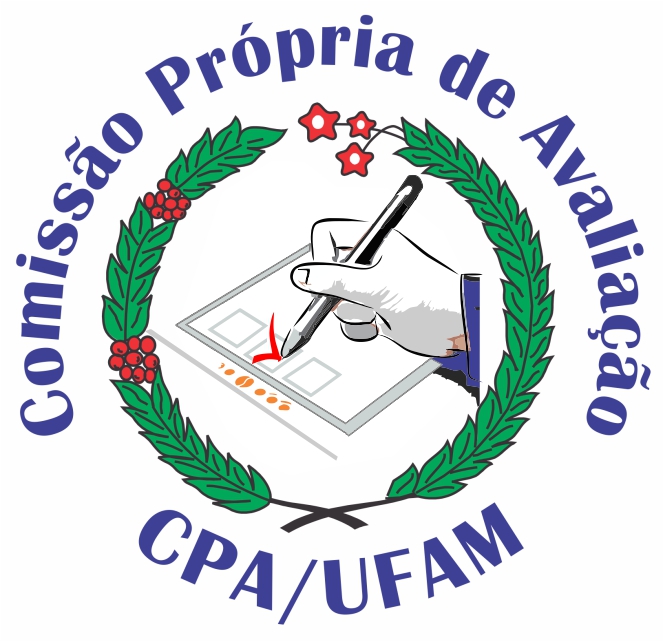 COMISSÃO PRÓPRIA DE AVALIAÇÃO - CPA
O que é a CPA?
AVALIES
É uma comissão com atribuições de conduzir os processos de avaliação internos da instituição, bem como de sistematizar e prestar as informações solicitadas pelo INEP, conforme artigo 11 da Lei n.º 10.861/2004 – SINAES, que estabelece às diretrizes:
constituição por ato do dirigente máximo da instituição de ensino superior, ou por previsão no seu próprio estatuto ou regimento, assegurado a participação de todos os segmentos da comunidade universitária e da sociedade civil organizada, e vedada a composição que privilegie a maioria absoluta de um dos segmentos;
atuação autônoma em relação a conselhos e demais órgãos colegiados existentes na instituição de educação superior.
A  Avaliação Institucional é um dos componentes do Sistema Nacional de Avaliação da Educação Superior (SINAES) e está relacionada:
à melhoria da qualidade da educação superior;
à orientação da expansão de sua oferta;
ao aumento permanente da sua eficácia institucional e efetividade acadêmica e social;
ao aprofundamento dos compromissos e responsabilidades sociais das instituições de educação superior, por meio da valorização de sua missão pública, da promoção dos valores democráticos, do respeito à diferença e à diversidade, da afirmação da autonomia e da identidade institucional.
Eixo II
Desenvolvimento Institucional
Eixo I
Planejamento e Avaliação Institucional
Eixo III
Políticas Acadêmicas
Eixo IV
Políticas de Gestão
Eixo V
Estrutura Física
Dimensão VIII Planejamento e Avaliação Institucional
Dimensão I
Missão e PDI
Dimensão II
Ensino, Pesquisa e Extensão
Dimensão V
Poíticas de Pessoal
Dimensão V
infraestrutura
Eixos e Dimensões do SINAES (Nota Técnica 065/2014-INEP)
Dimensão IV
Comunicação com a Sociedade
Dimensão VI
Organização e Gestão
Dimensão III
Responsabilidade Social
Dimensão IX
Atendimento ao Discente
Dimensão X
Sustentabilidade Financeira
Avalies na plataforma
Acesse https://ecampus.ufam.edu.br/
Período: 16/09 a  31/12/2019
www.cpa.ufam.edu.br
CPA.UFAM2018 (Instagram)     questionarios.ufam.edu.br (AVALIES 2019)
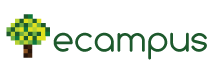 AVALIES 2019 - UFAM
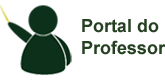 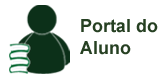 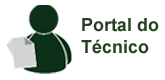